ASP.NET
TESTINGTEST DRIVEN DEVELOPMENT
Andres Käver, IT Kolledž 2016
TESTING - Intro
Developers
I don’t test. I’m a developer. I Create.
Managers
I don’t want to pay developers to test. That’s why I pay testers.
BUT!
It costs up to 500% more to fix a bug in production, than to fix it before commiting it to source control
Testing - Benefits
Higher quality
Living documentation
Well-crafted code
Automatic regression harness
Relative cost of testing
Unit Testing – 2
Integration Testing – 6
System Testing – 12
Functional Testing - 12
Testing – Unit test
UNIT  TEST
A unit test confirms functionality of a small unit of functionality or component in a larger system
Much easier in new code (Greenfield)
Harder in legacy code (Brownfield) – code was often not written with testability in mind
Testing - frameworks
Nunit – www.nunit.com
xUnit – xunit.codeplex.com
MSpec - https://github.com/machine/machine.specifications
MSTest – included in visual studio
Testing - frameworks
Testing - TDD
Same as jig (template)
Jig – a shape/form upon which something else is built
Jig is the specification for the thing being built
Remove the jig after completion
In software development, the jig (testsuite) is often built just ahead of the actual code
Testing - TDD
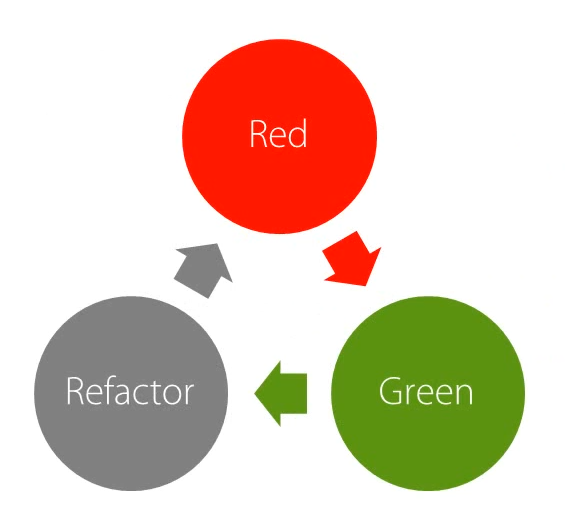 Test Driven Development
Create a failing test
RED
Make a test pass
GREEN
Refactor
Improve the internal implementationwithout changig the external contractor behavior (cleaning while we cook…)
Testing - TDD
THE TESTS ARE THE SPEC!!!!!
MS Word docs cant prove, that software works
Testing - xUnit
Install from NuGet – xUnit.net
Add support for Resharper test runner
Attributes
[Fact]
[Theory]
[InlineData()]
[Trait]
Asserting
Assert.*****()
Testing – xUnit assert – 3 phases
Triple A - AAA
Arrange 
(sut – system under test)
Act
Assert
Testing – xUnit assert - numeric
Assert.****(expected, actual)
Numeric results
Assert.Equal
Floating point values
Asset.Equal(expected,actual,precision)
Testing – xUnit assert - strings
Strings
Assert.Equal
Ignore case
Assert.Equal(expected, actual, ignoreCase: true)
Contains
Assert.Contains
Starts with, Ends with
Assert.StartsWith Assert.EndsWith
Regex
Assert.Matches(regex, actual)
Testing – xUnit assert – boolean, null
Boolean, Null
Assert.False
Assert.True
Assert.Null
Testing – xUnit - collection
All items in collection
Assert.All(collection, lambda_or_method)
Assert.All(stringlist, s => Assert.False(s.IsNullOrWhiteSpace(s)));

Contains specific item
Assert.Contains(item, ListOfItems)

Does not contain specific item
Assert.DoesNotContain(item, ListOfItems)
Testing – xUnit - collection
Satisfying predicate (function that returns boolean)
Assert.Containt(ListOfItems, item => item.SomeOperation())

Has all expected items
Assert.Equal(expectedList, listToTest)
Testing – xUnit – numeric range
Assert.InRange(actual, low, high)
Testing – xUnit - exceptions
Assert.Throws<ExceptionTypeExpected>(methodToCall)
Assert.Throws<DividedByZeroExcpetion>(() => 5/0)

Inspecting exception
var ex = Assert.Throws<ExceptionTypeExpected>(methodToCall);Assert.Equal(“parameterName”,ex.ParamName);
Testing – xUnit – object types
Exact object type
Assert.IsType(typeof(Class), actualObject)

Derived object type
Assert.IsAssignableFrom(typeof(Class), actualObject)

Casting for futher examination
var obj = Assert.IsType<ClassToCast>(actualObject)Assert.XXXX(expected, obj.Actual)
Testing – xUnit – test grouping
Grouping tests
[Trait(“Category”,”SomeCategoryName”)]
name-value pairs
“Category” – conventional name

Can be applied to single test or to whole class
Can use several different traits at the same time
Testing – xUnit – diagnostic output
Some test frameworks (and xUnit < 2.0) allow to use
Console.WriteLine
In xUnit 2 you have to use ITestOutputHelper
Use Xunit.Abstractions
Declare private field in test class
private readonly ITestOutputHelper _testOutputHelper;
Initialize it in constructorpublic ClassName(ITestOutputHelper helper){ _testOutputHelper = helper;
Use it in place of Console.WriteLine
_testOutputHelper.WriteLine(…..)
Testing – xUnit – setup and clean-up
Run code before and after each test
Constructor for setup (initialize sut)
Dispose() for cleanup (implement IDisposable in testclass)

xUnit creates new instance of test class for every test in testclass!
Testing – xUnit – test runner option
If test runner names are too long
Namespace.ProjectName.MethodName
Configure app.config
<configuration><appsetings>	<add key=”xunit.methodDisplay” value=“method”>
Will only display method name
Testing – xUnit - testFixture
Used, when sut is very expensive/slow to create (ef database for example)
Create sut only once and use it in all tests
Create separate class to hold your sut (and initialize sut in fixture constructor) (implement IDisposable)
Use IClassFixture<YourFixtureClass> in testclass
Get and save instance in testclass contructor
public ClassName(ITestOutputHelper helper, IClassFixture<YourFixtureClass> fixture){    _fixture = fixture;    _fixture.Cleanup() <-!!!!!!
Cleanup _fixture.sut in testclasses constructor (implementation is up to you)
Testing – xUnit – sharing fixture
Add this attribute to several testclasses[Collection(“SomeCollectionName Collection”)]
Remove IClassFixture<YourFixtureClass> from testclasses

Create custom collection class
Use CollectionDefinition(“SomeCollectionName Collection”) attribute
Implemet ICollectionFixture<YourFixtureClass>
Testing – xUnit – data driven tests
Data Driven Test
A single test method that can be executed multiple times, each time using a discreet set of test data, with each execution representing an individual test case.
Reduced test code duplication
Reduced maintenance cost
Add new test cases quickly
External test cases (database, csv, …)
Testing – xUnit – data driven tests
Use [Theory] and [InlineData] attribute
[Theory][InlineData(10,0)][InlineData(20,2)]public void ShouldDivideByZero(int a, int b){	Assert.Throws<DividedByZeroExcpetion>(() => a/b)}
Unlimited count of parameters and InlineData attributes
Testing – xUnit – data driven test
[MemberData(“propertyName”)]
propertyName – public static fieldpublic static IENumberable<object[]> propertyName{	get{		yield return new object[] {10,0};		yield return new object[] {20,2};	}}
[Theory][MemberData(“propertyName”)]public void ShouldDivideByZero(int a, int b){	Assert.Throws<DividedByZeroExcpetion>(() => a/b)}
Testing – xUnit – data driven test
Remove data to separate class
Use attribute on test method
[MemberData(“propertyName”, MemberType = typeof(SeparateClass))]
Testing – xUnit – data driven test
Creating custom data source attributes
Inherit from DataAttribute
Implement GetData method
Use custom attribute in test method
Anonymous AutoFixture test data supplied to data driven tests
[AutoData]
[InlineAutoData]
http://github.com/AutoFixture/AutoFixture